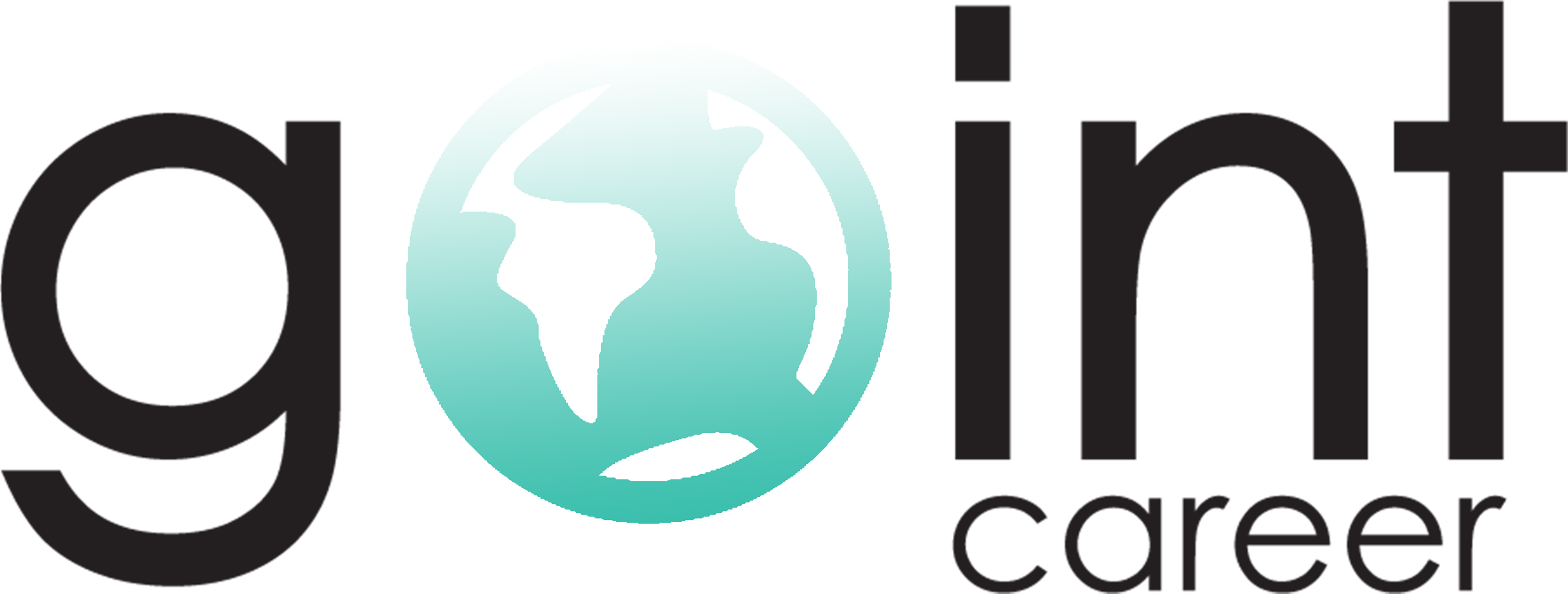 AUSBILDUNG PROGRAM
GOINT CAREER ABROAD EDUCATION CONSULTANCY
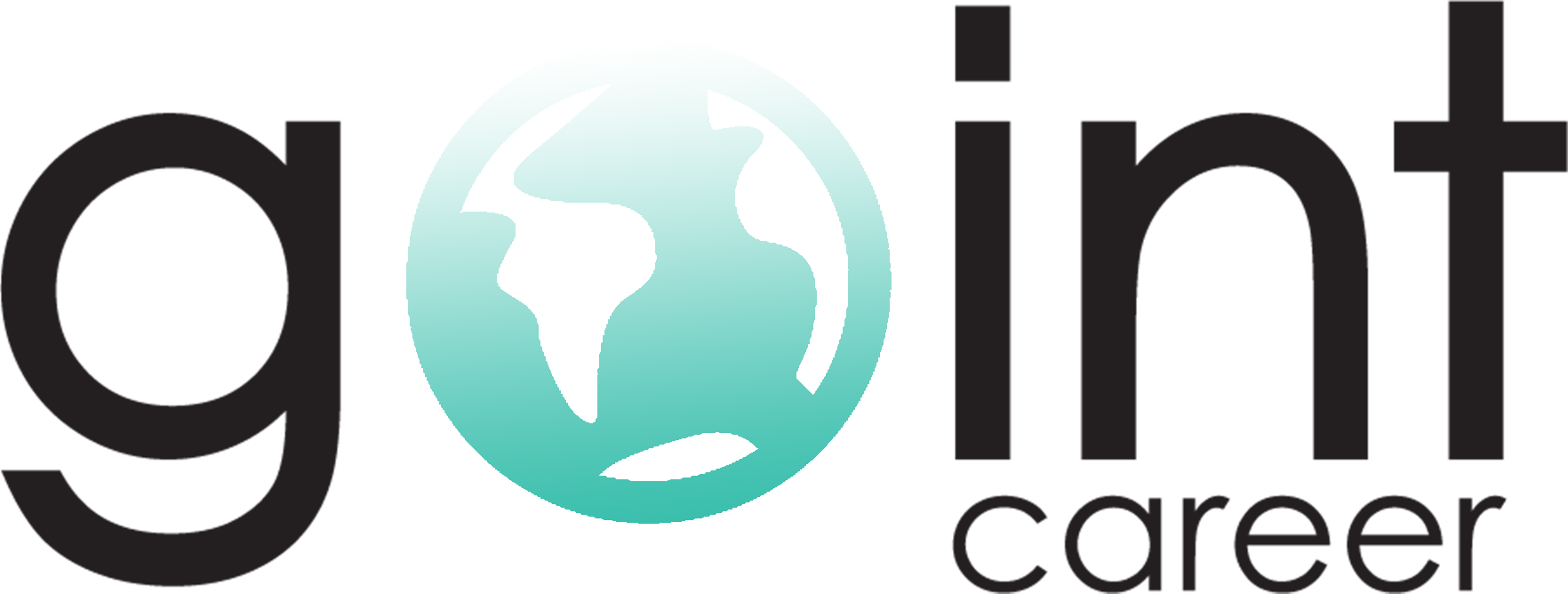 It is an institution that combines education and career concepts at a single point, set out with the aim of adding a new dimension to the consultancy concept with its vast and experienced staff, and is responsible for promoting a solution-oriented approach.
WHO ARE WE?
2
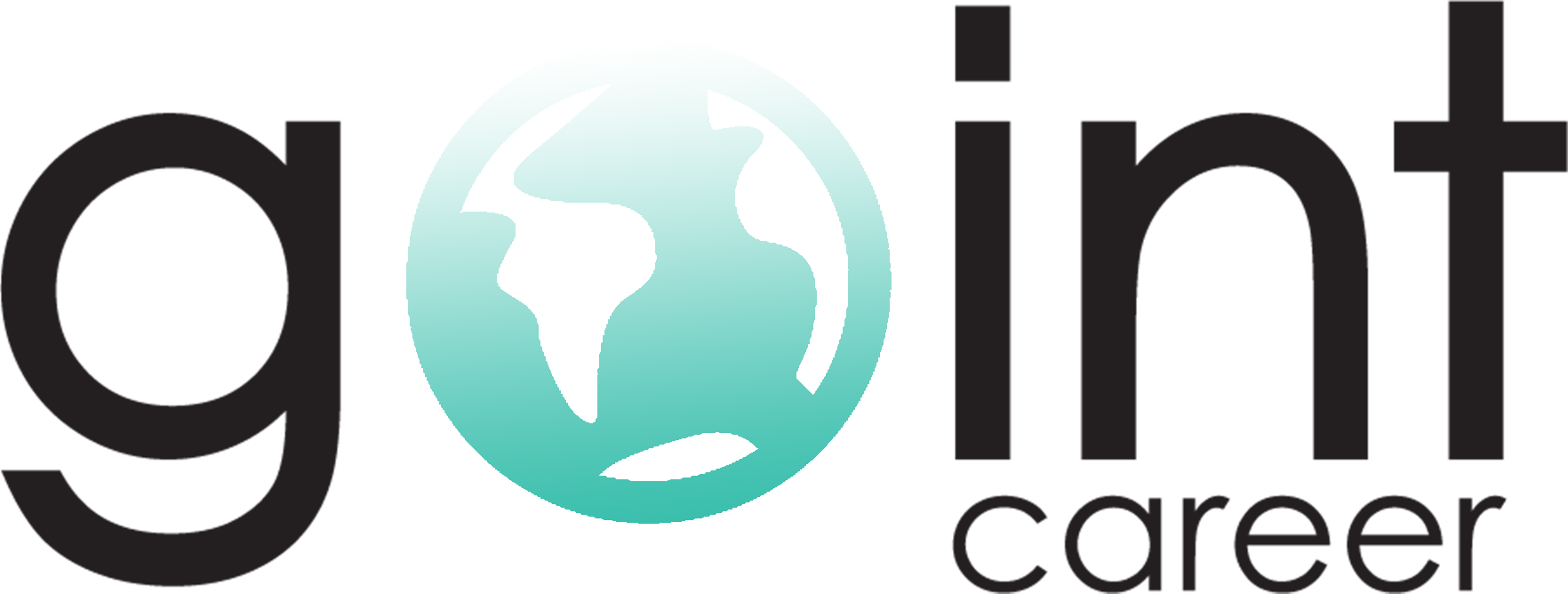 AUSBILDUNG
AUSBILDUNG
Ausbildung is a type of education (vocational training) common in Germany.
It is a vocational training (technical training) as well as an internship (practical training) program. The main purpose of this program is for students to be able to apply the knowledge they have learned instantly.
They spend 2 days at school and 3 days in internships a week.
3
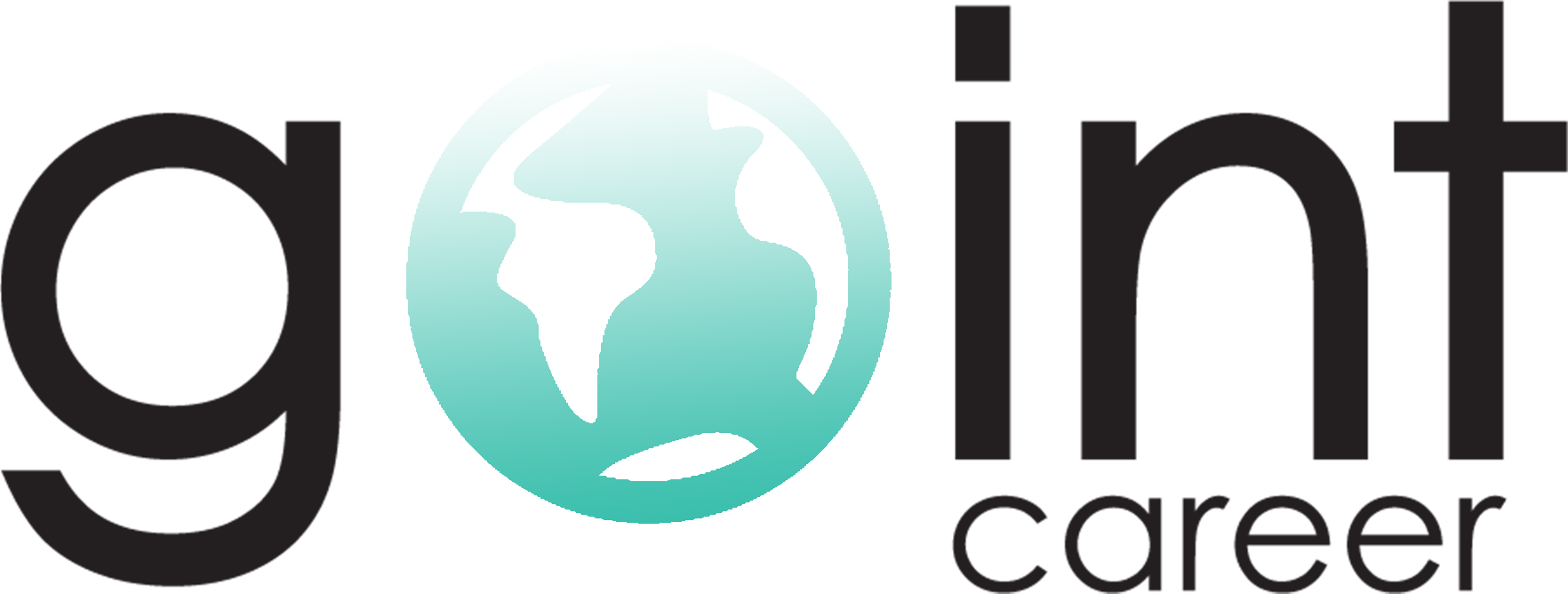 INFORMATION
INFORMATION
Ausbildung received training in vocational schools in Turkey is equivalent in Germany. An Ausbildung training lasts 3 years. The prerequisite for participating in the Ausbildung program is knowledge of German at B2 level. The company for the internship is found before you go to Germany. In order to apply to a company, two CVs are prepared in English and German. A B2 German certificate is also attached. The field you want to work or an internship place that you are interested in and where you can improve your skills is provided by us in the best way. While you complete your education, you earn approximately 900-1100 € per month from the company you work for, and this amount can more than meet your monthly livelihood.
In addition, as the Goint Career team, we will be able to provide you with Ausbildung positions related to your field, thanks to our connections with the companies we have contracted with.
4
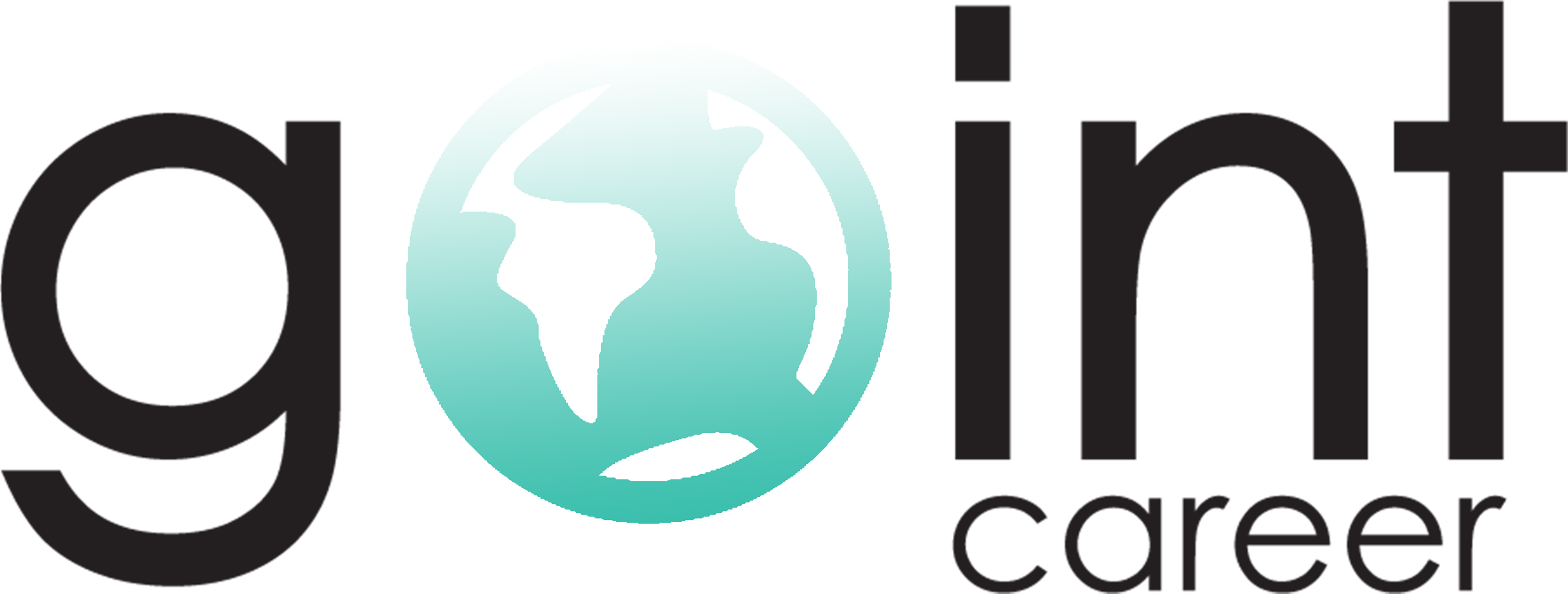 AUSBILDUNG DEPARTMENTS
AUSBILDUNG DEPARTMENTS
There is a huge health gap in Germany and we want to cooperate with you at this point.
	This is a project that high school or undergraduate health graduates who want to become healthcare professionals in Germany can participate.
	In Germany, Ausbildung in the field of health is no longer divided into fields.
	Candidates work in all fields during the 3-year education and internship process and prefer which field they want to be more in their last year.
5
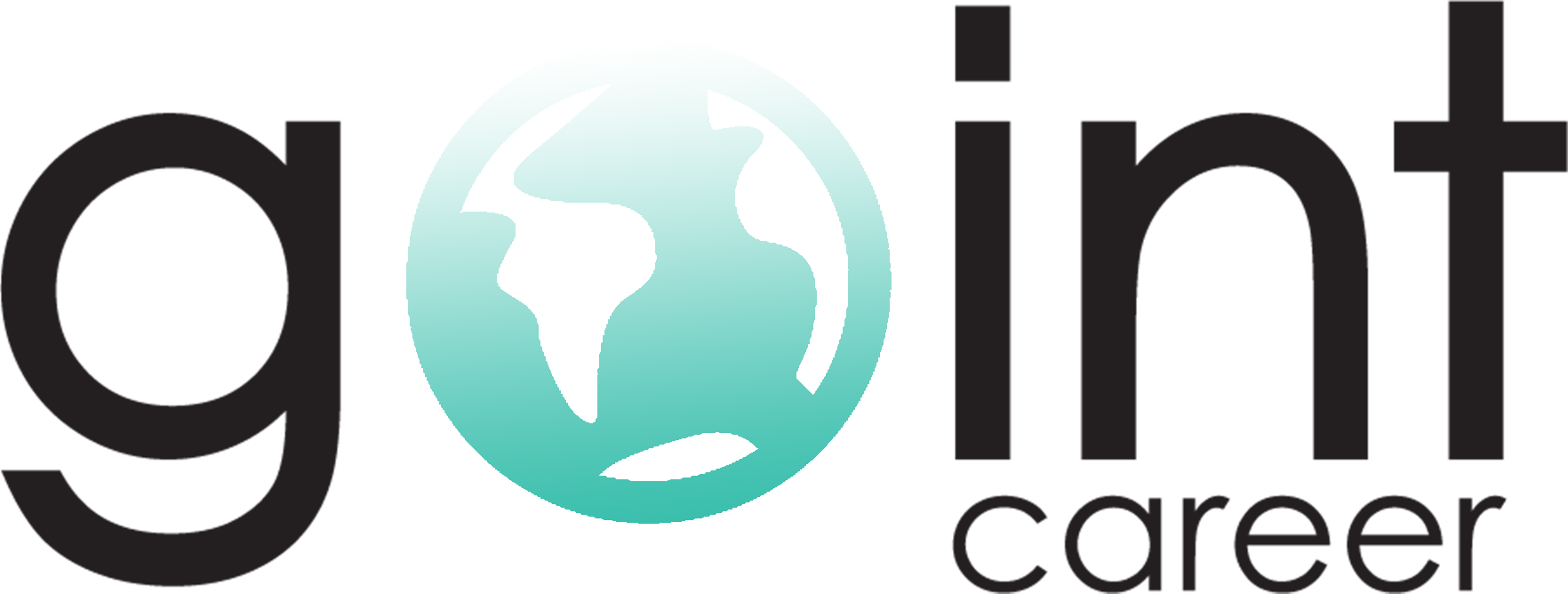 NURSING
You can study the nursing department, which is undergraduate education, within the scope of Ausbildung in Germany in 3 years.
DEPARTMENTS
ELDERLY CARE
After completing their training, elderly care workers can work in a nursing home, day and short-term care institutions, in private support homes, in ambulatory care services or in hospice care institutions.
They help patients eat and maintain body care, give them their medication, measure their blood pressure, or change their dressings.Patient careers and health professional work in hospitals or nursing homes.They check the health status of patients and assist doctors during examinations or surgeries.
PATIENT CARE
6
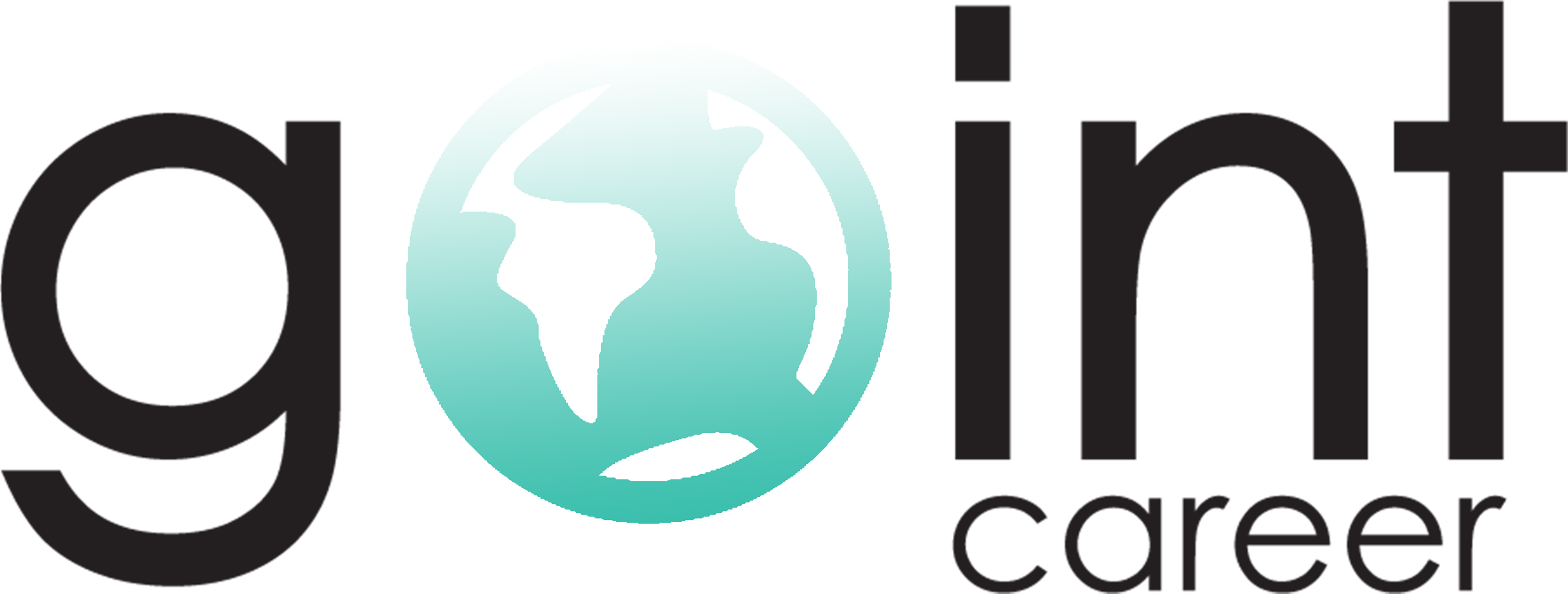 CITIES
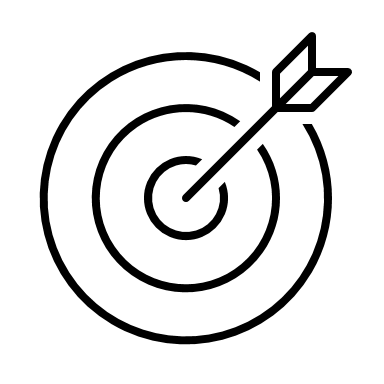 Priority on cities is given to the cities desired by the candidates.
If Ausbildung can not be found in the desired city within the process, the choice is made according to the places from which the approval is received.
7
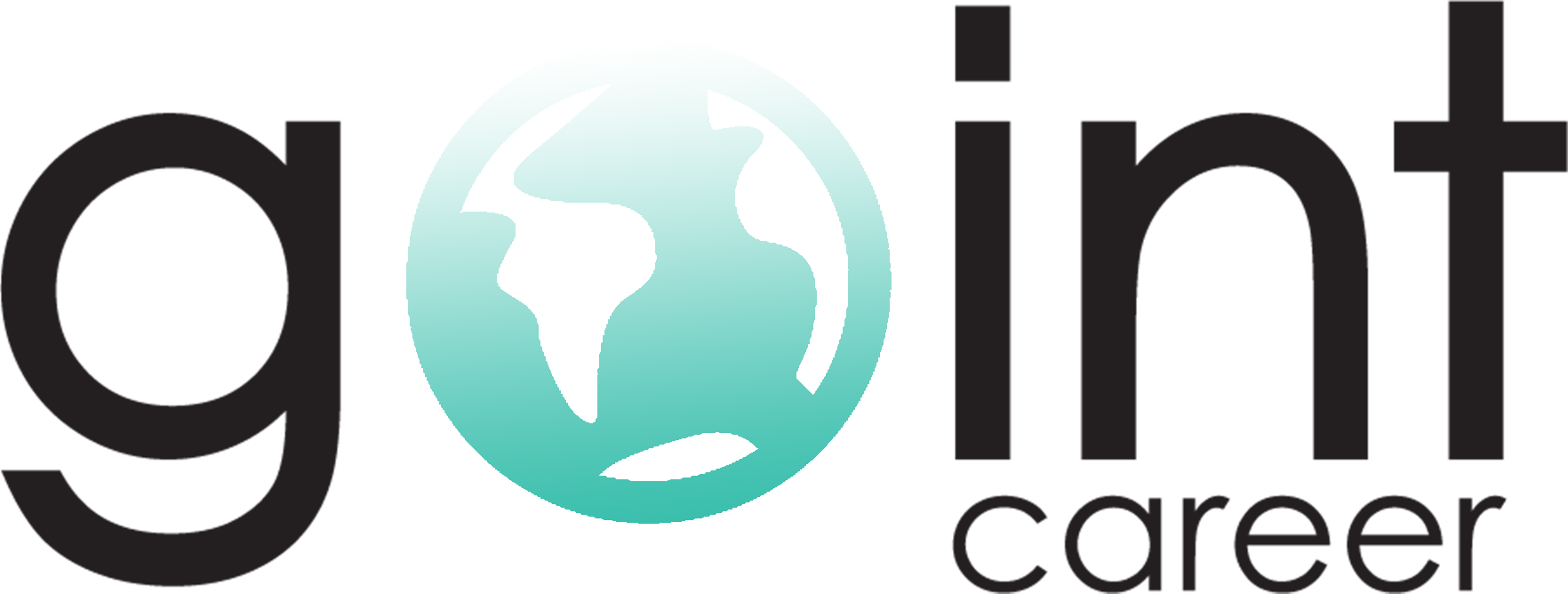 PROCESS
BANK ACCOUNT
6
7
INSURANCE
GERMAN LANGUAGE COURSE
ACCOMMODATION
5
1
4
EQUIVALENCE
RECEPTION
2
3
INTERNSHIP
VISA CONSULTANCY
8
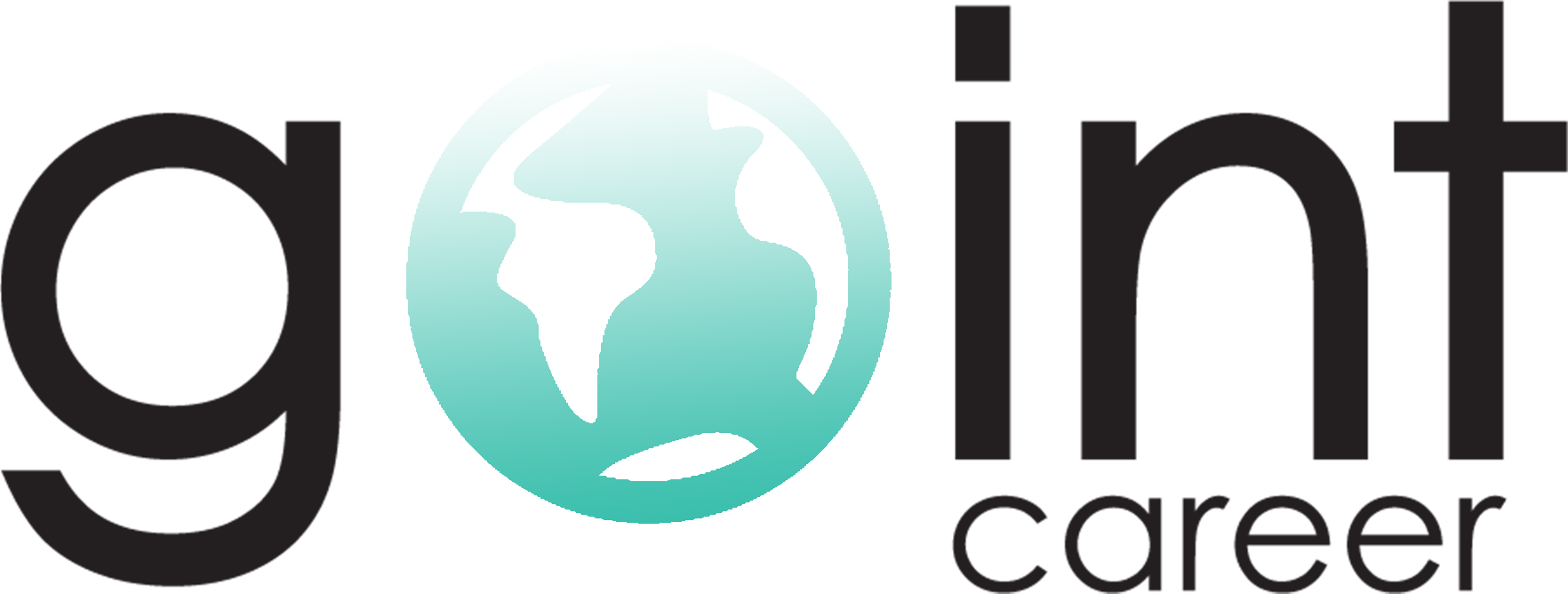 OUR SERVICES
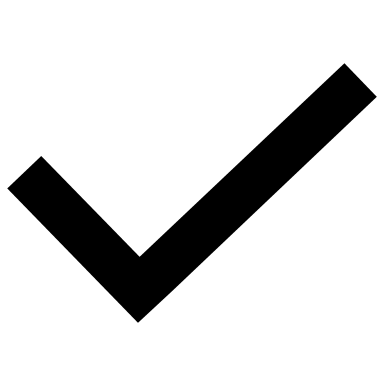 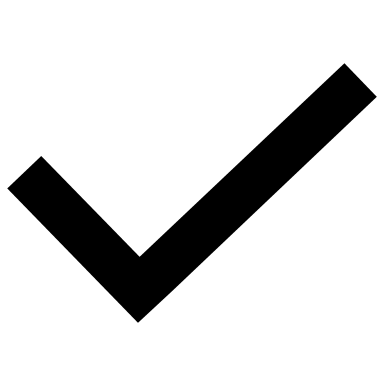 With our services such as equivalence, finding an internship place, visa documents, accommodation, insurance, bank account, we guarantee that you will spend this process at an accurate and professional level.
As Goint Career team, we're with you on your journey and continuing through Germany from Turkey with our professional consultant staff.
9
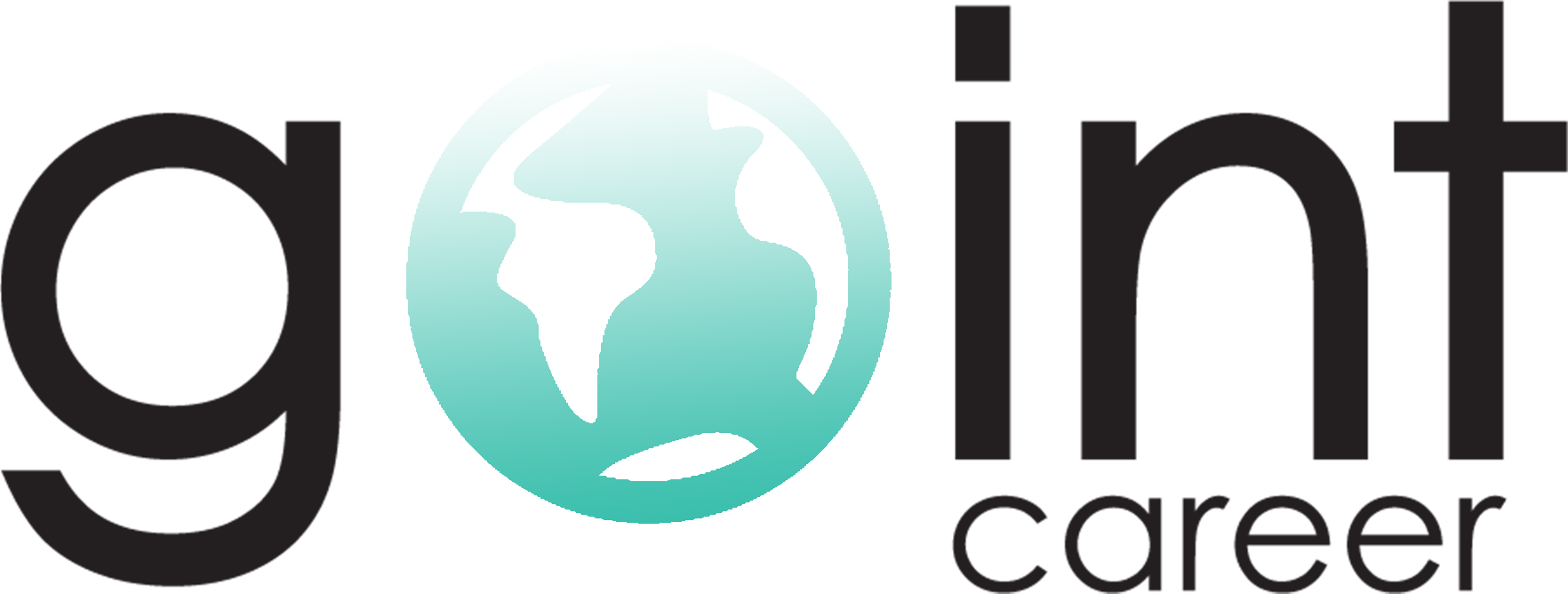 GERMAN LANGUAGE COURSE
Total course hours of each level: 200 hours
German lessons per week are 25 hours
The price of all courses is 449 €.
450€
450€
A1
A2
B1
B2
200€*
450€
450€
* If you study online, A1 rate is 200 €.
10
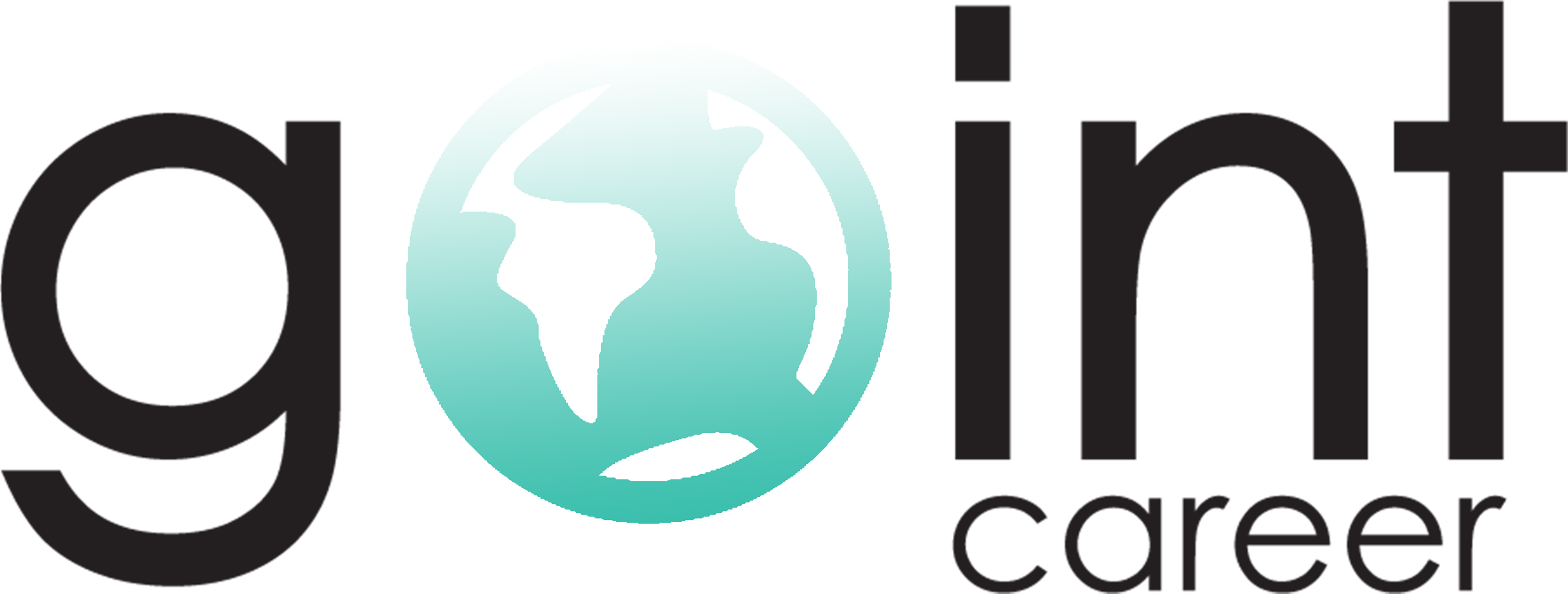 OUR SERVICES
Equivalence of high school or undergraduate diploma is done by us as soon as possible.
01
As the Goint Career team, thanks to our connections with the companies we have contracted with, we will be able to provide you with positions for Ausbildung regarding your field before you go there.
02
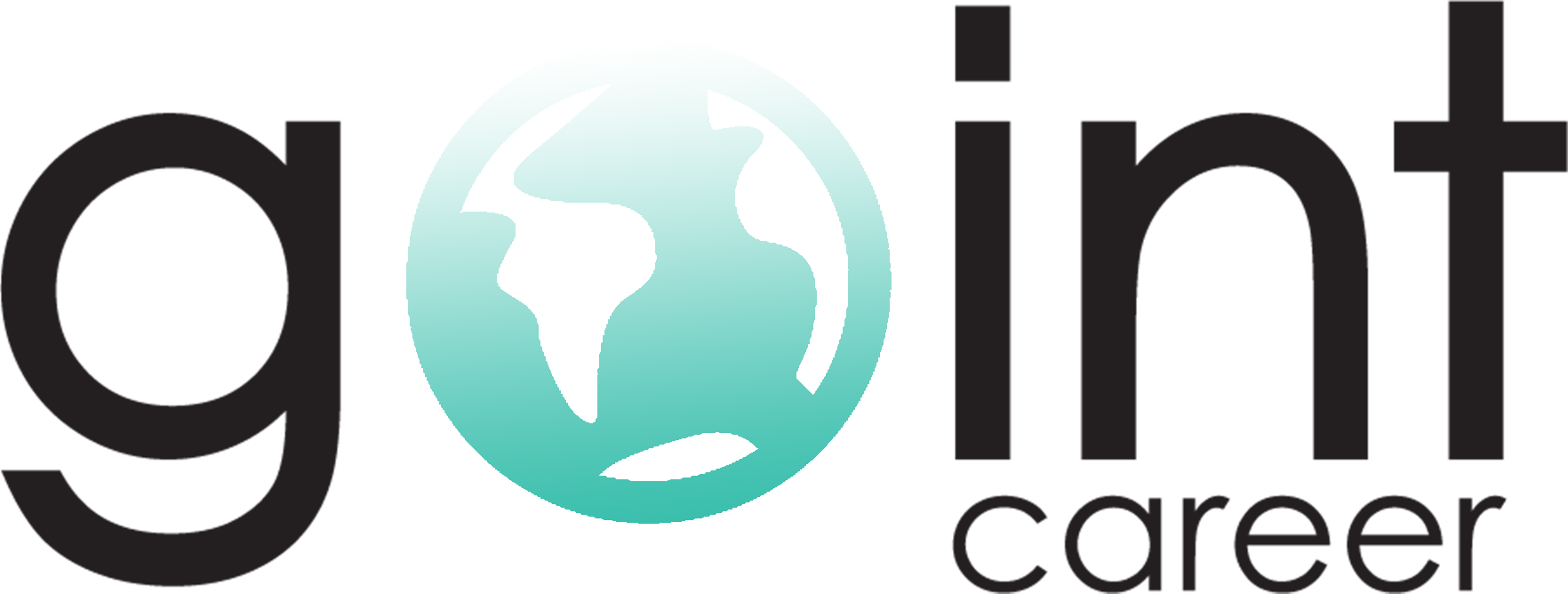 OUR SERVICES
Your visa process will be carried out meticulously under the consultancy of our teammates.
03
When you go to Germany, you will be meeted by our team.
04
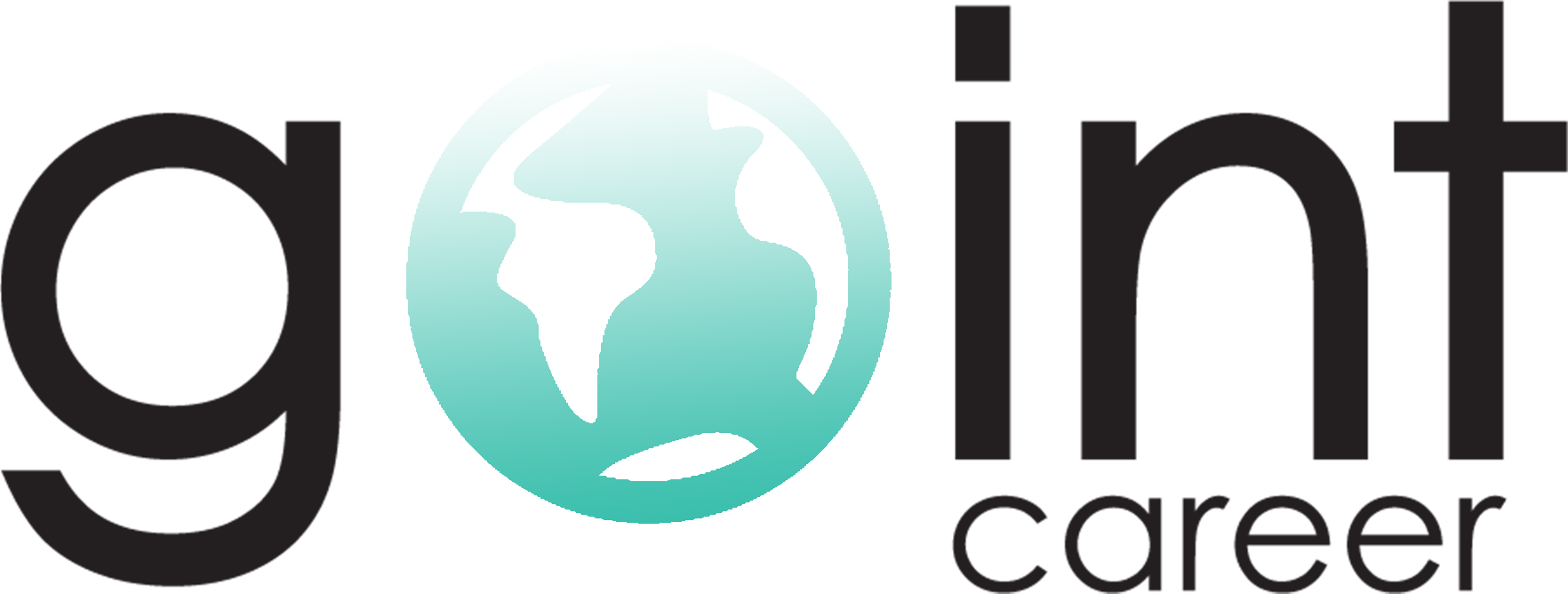 OUR SERVICES
We will find an accommodation close to where you will study and internship and will be recommended to you before Ausbildung begins.
05
Your insurance will be meticulously made for you by our health insurance companies.
06
Under the consultancy of our teammates in Germany, we will also assist you with this procedure.
07
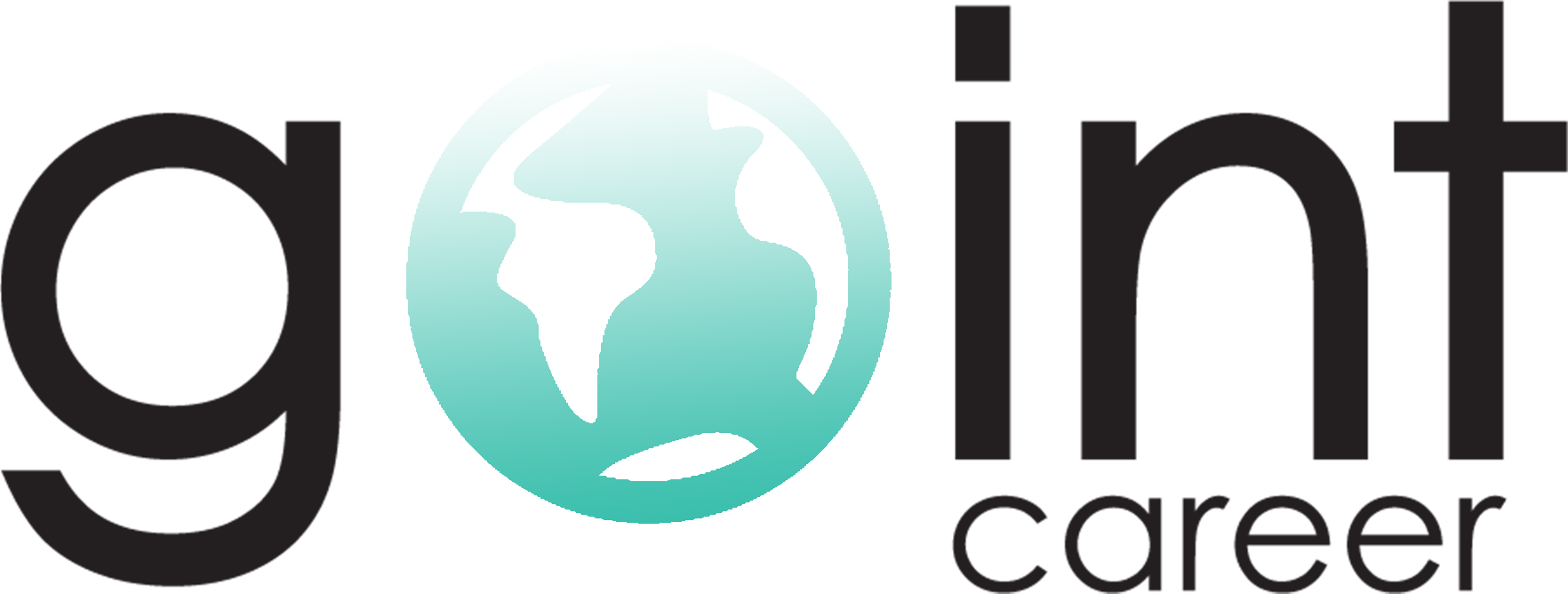 PRICING
INSTALLMENT
If the general amount is to be paid in installments, it is paid as 2100 €. The remaining amount is paid as 300 € divided into months.
PREPAYMENT
CASH
Each student participating in the program pays 300 € prepayment.
If the general amount is to be paid by cash, it will be paid 1800 €.
14
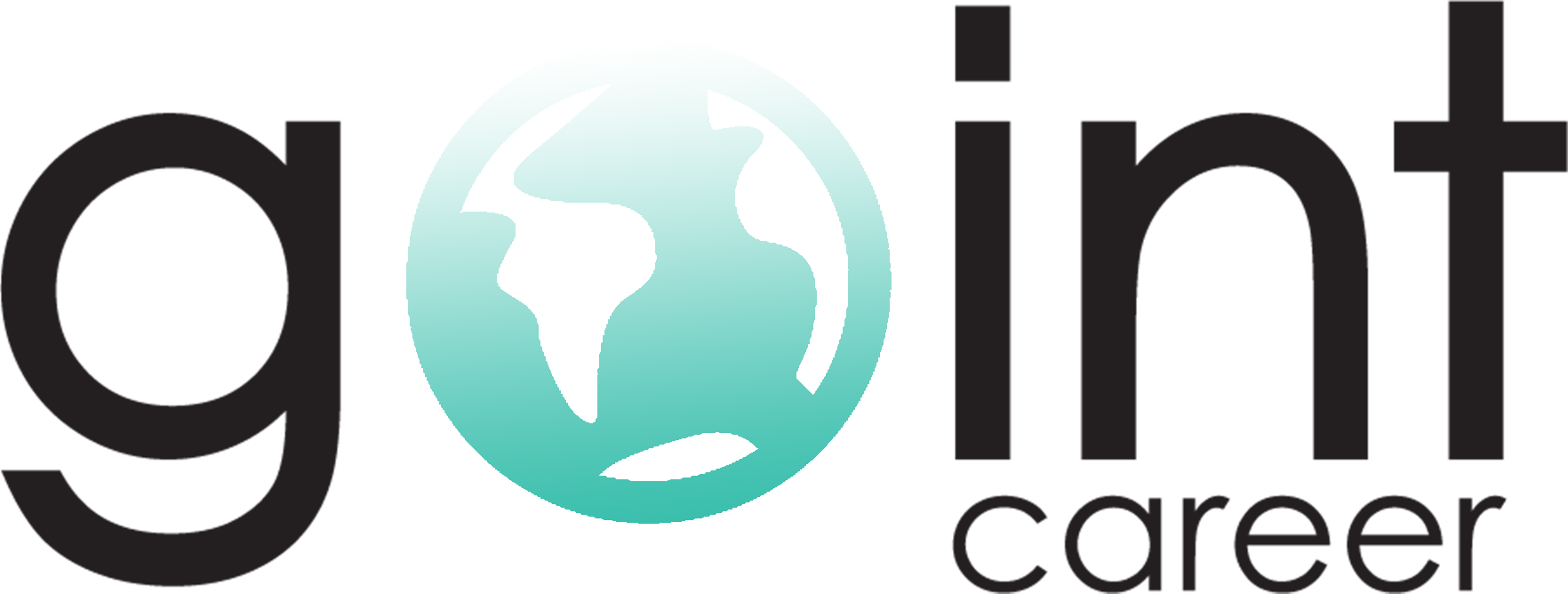 BURAK ÇAM
OUR CONSULTANT
You can reach us from all our social media accounts for detailed information.
RABİA KITAY
We are always here for your questions.
ESRA NUR ÖZDEMİR
Thank you for contacting us.
15
THANKS
You can contact us for detailed information and questions.

info@gointcareer.com 
0(370)502 2121
www.gointcareer.com
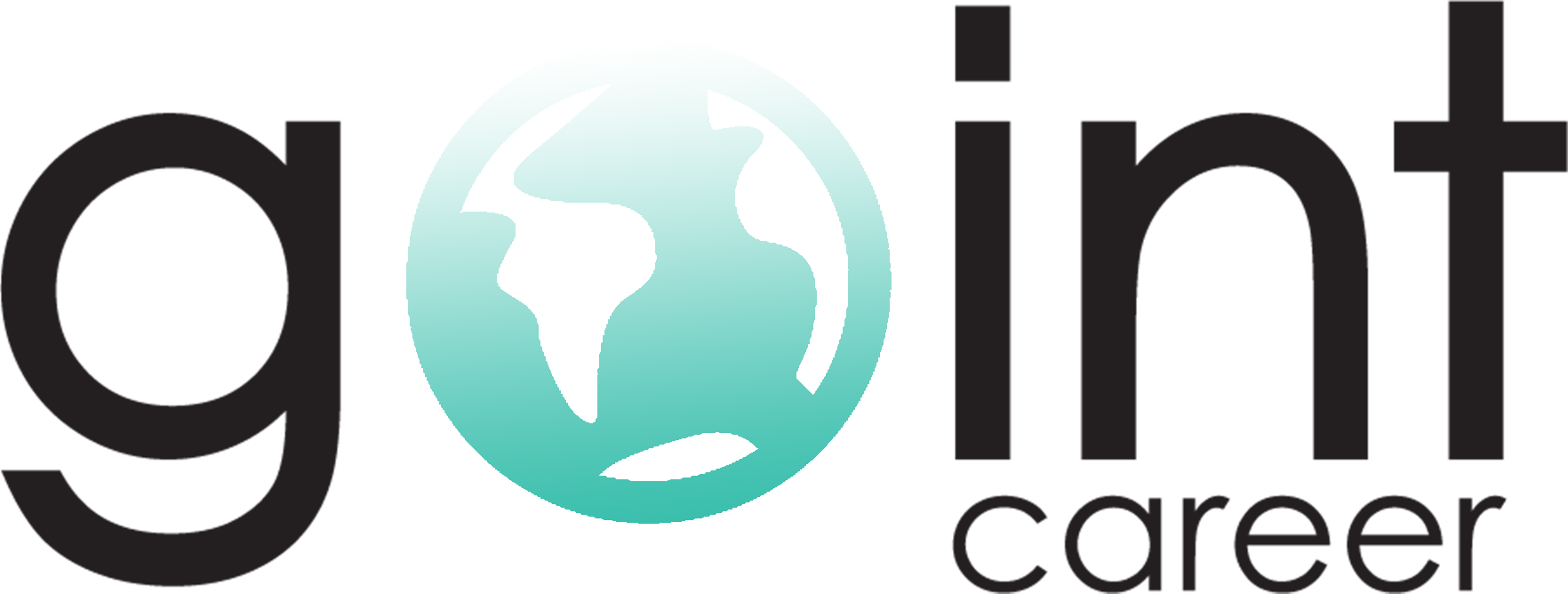 16